Биология
9
класс
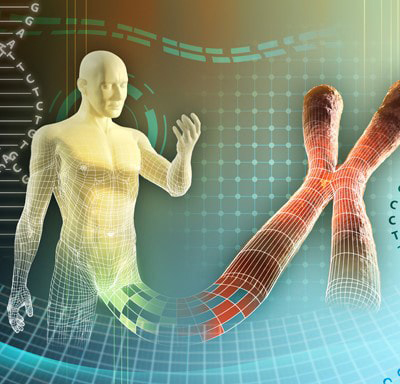 Тема:
Наследственные болезни у человека
Цель  урока:
Общее понятие о наследственных болезнях
Врожденные и наследственные  болезни 
Генные болезни
Хромосомные болезни
Медико – генетические консультации
Проверь себя
Какой  метод  генетики  человека  позволяет диагностировать  наследственные заболевания,  вызванные  хромосомными  мутациями?

генеалогический 

близнецовый

биохимический  

4) цитогенетический
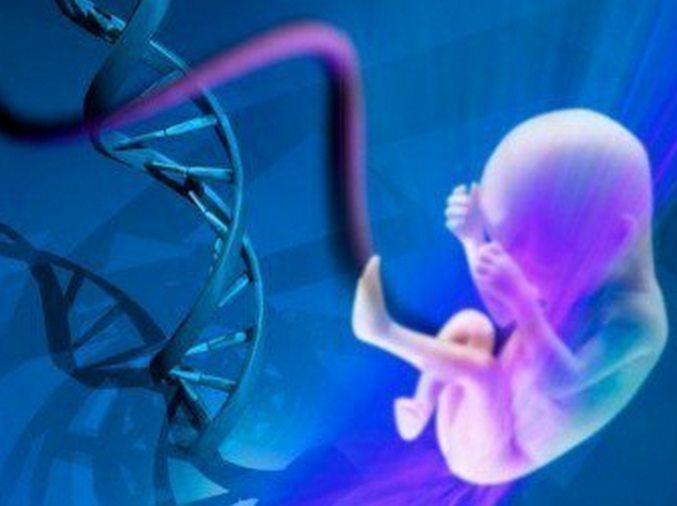 Проверь себя
Цитогенетический  метод  изучения наследственности человека позволил выявить  нарушение при 

сахарном диабете

болезни Дауна

малокровии

4)  гемофилии
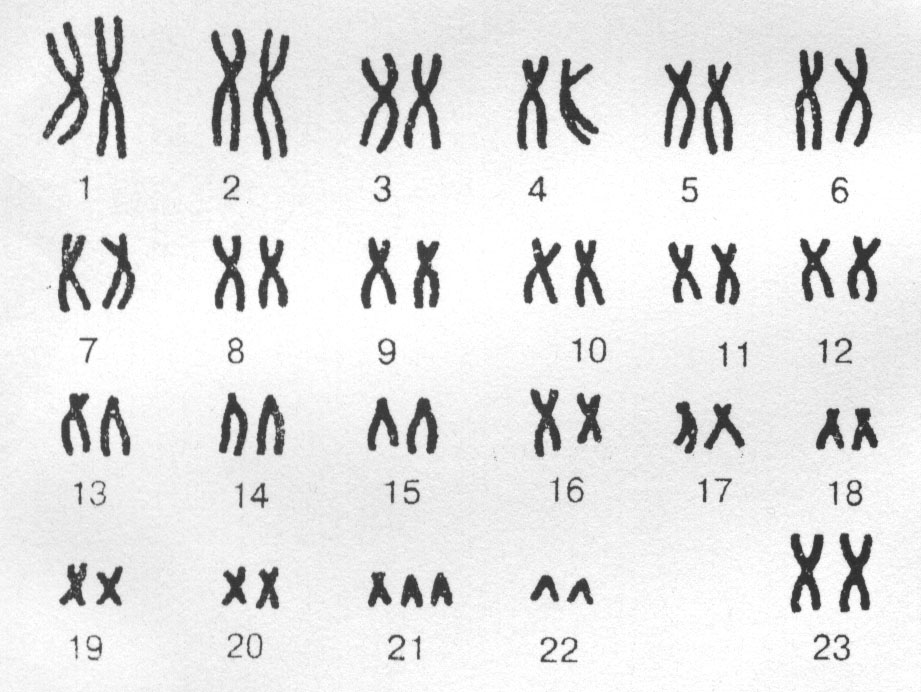 Проверь себя
Сейчас в родильных домах делают всем новорожденным пробу на присутствие в их моче фенилпировиноградной кислоты, при обнаружении которой, ребёнка в течение трёх лет кормят особой пищей, из которой исключены компоненты, способствующие развитию данной болезни. При этих условиях болезнь не развивается. Как называется метод определения болезни человека?
Наследственные болезни у человека
Изучение  наследования признаков  у человека  чрезвычайно  важно,  так  как  заболевания,  в  основе которых  лежат  генетические  нарушения,  достаточно распространены.
Генетика приобретает все большее значение для медицины. В настоящее  время  известно  более  2000  генетических  заболеваний  человека,  достаточно полно  изучено  около  500. Изучением наследственных заболеваний  человека,  причин  их  возникновения, а также  разработкой методов их лечения занимается медицинская генетика.
Наследственные болезни у человека
Изучением наследственных заболеваний человека занимается медицинская генетика, 
Перед медицинской генетикой стоят следующие задачи:
Выяснение причин возникновения у людей мутаций.
Создание методов профилактики и лечения наследственных заболеваний.
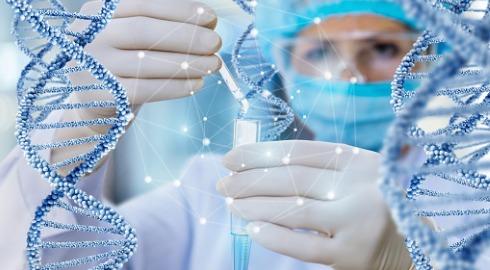 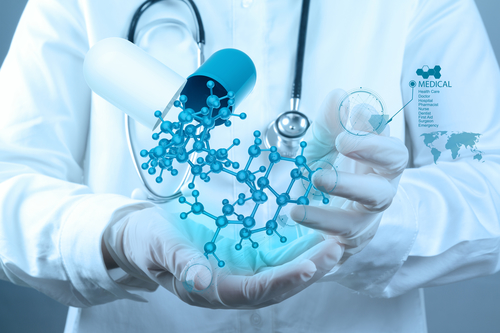 Наследственные болезни у человека
В последние время значение медицинской генетики 
возрастает в связи с резким ухудшением экологической среды и отрицательным влиянием на организм 
человека, физико–химических мутагенных факторов обуславливающих наследственные заболевания
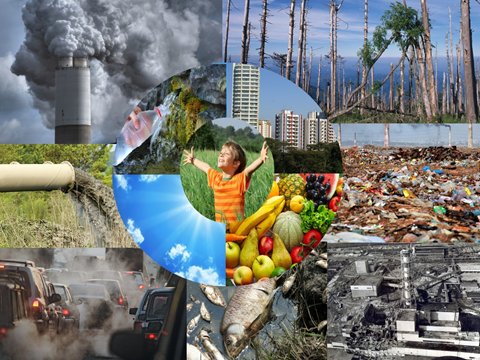 Наследственные болезни у человека
Наследственные болезни — патологические состояния организма, обусловленные изменениями генетического материала — мутациями. Если болезнь возникла под действием факторов внешней среды,            её считают приобретенной. Если же причина – дефектные гены родителей – то болезнь считают  наследственной. 
Нередко ошибочно термины «наследственная болезнь»               и «врожденная болезнь» употребляются как синонимы, однако врожденными болезнями называют те заболевания, которые имеются уже при рождении ребенка и могут быть обусловлены как наследственными, так и экзогенными факторами.
Наследственные болезни у человека
НАСЛЕДСТВЕННЫЕ БОЛЕЗНИ ЧЕЛОВЕКА
ГЕННЫЕ БОЛЕЗНИ
ХРОМОСОМНЫЕ
Аутосомные


Сцепленные с полом
Изменение числа 
аутосом

 Изменение числа 
половых хромосом
Наследственные болезни у человека
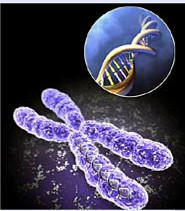 Генные болезни – это мутации происходящие в генах  и хромосомах

Хромосомные болезни – это мутации происходящие                       с изменением хромосом организме.
Генные болезни у человека
Генные болезни у человека
Аутосомные
Сцеплено с полом
Возникают в 
аутосомных 
хромосомах
Возникают в
Половых
хромосомах
Генные болезни у человека
Проявляются в доминантном и рецессивном состояниях. Доминантные генные болезни чётко проявляются в фенотипе, и  лечение  таких  болезней  не  составляет  труда.  Рецессивные  генные болезни не проявляются в фенотипе в гетерозиготном     состоянии. Ген, обусловливающий болезнь, остаётся в скрытом бездеятельном состоянии,  и  болезнь  не  развивается.  Но  когда  рецессивный  ген  скрыто сохраняется  в  генотипе  человека  в  гетерозиготном  состоянии  и  у  его потомков переходит в гомозиготное состояние, он становится причиной появления генной болезни.  К числу генных болезней, вызванных мутациями генов, расположенных в аутосомах человека и передающихся из поколения в поколение в ДОМИНАНТОМ состояние, можно отнести:
Синдактилия – срастание пальцев
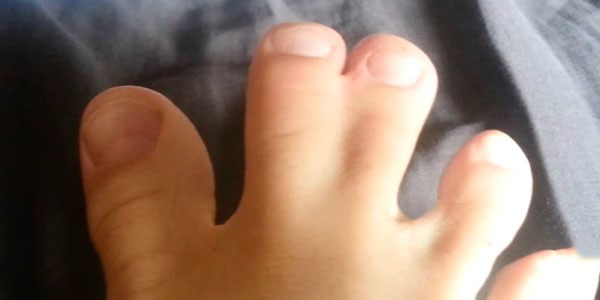 Полидактилия – образование дополнительных пальцев
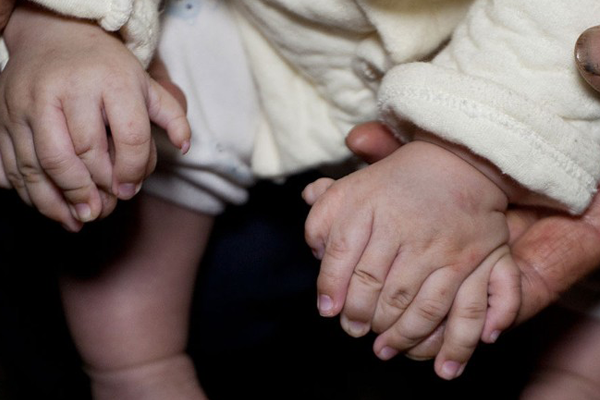 Генные болезни у человека
Микроцефалия -  неестественно большое лицо и очень маленькая голова.
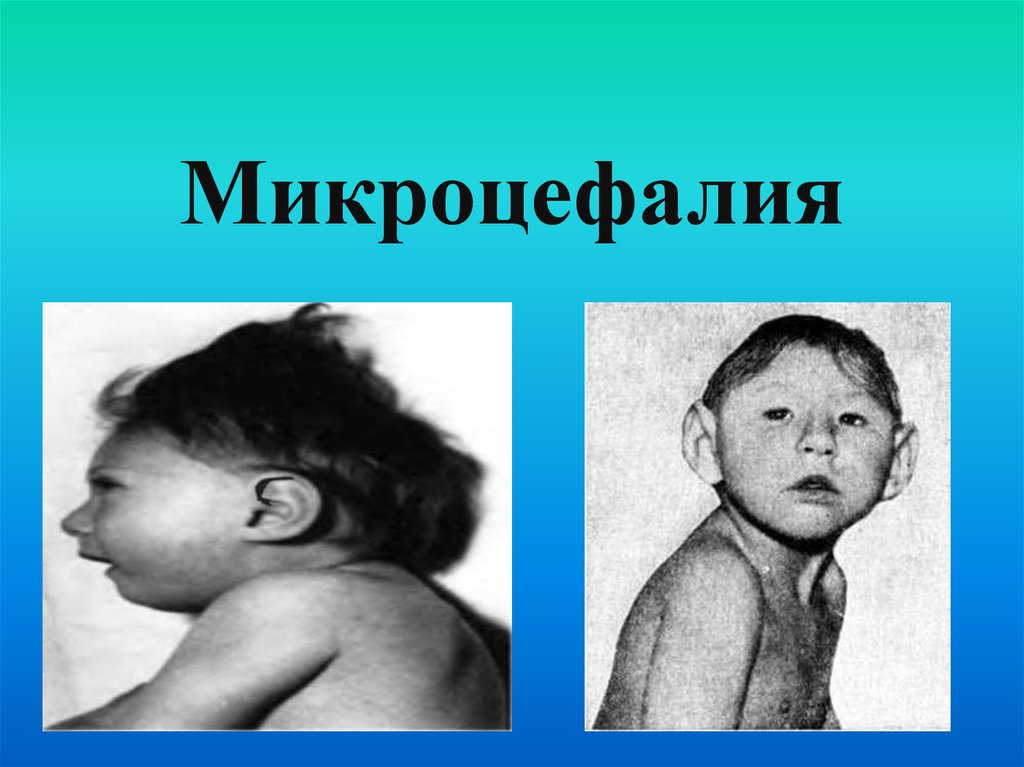 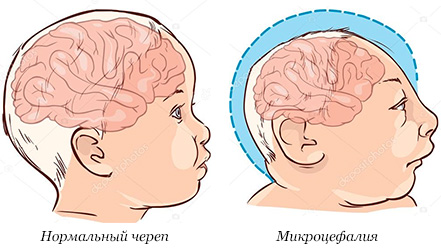 Генные болезни у человека
Примером генных болезней можно привести:
Фенилкетонурия – при несвоевременной диагностике нарушается формирование мозга и развитие микроцефалии, появляются признаки слабоумия
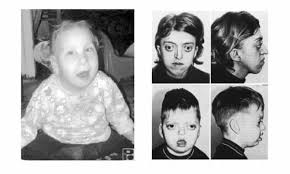 Генные болезни у человека
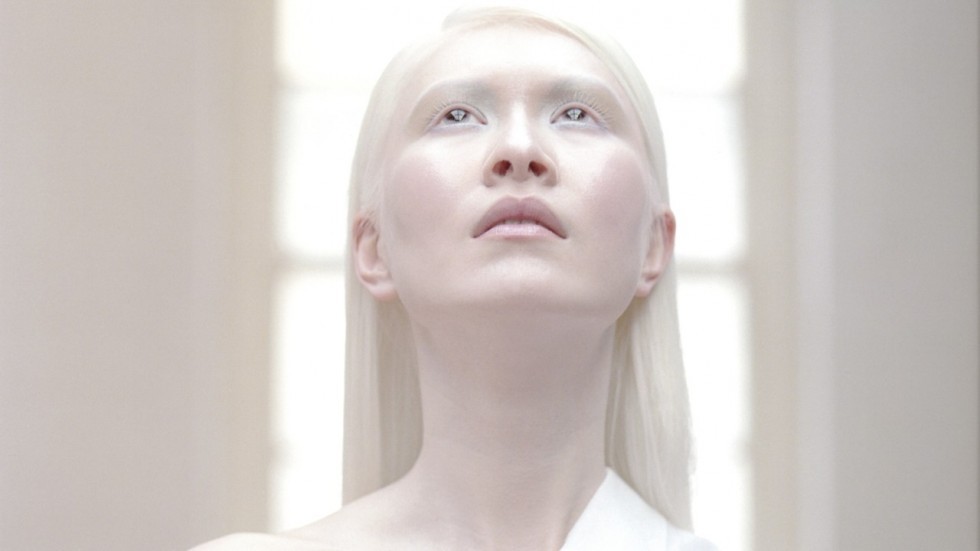 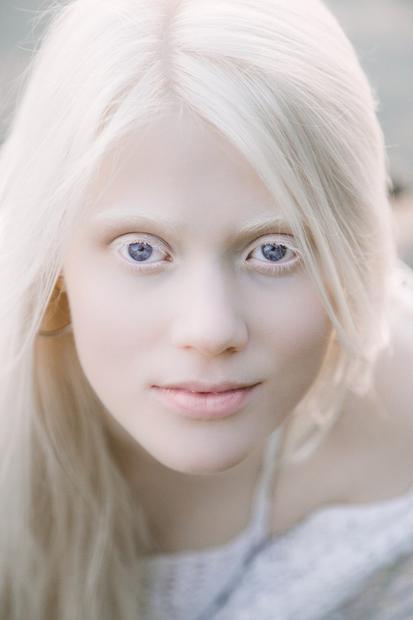 Альбинизм – болезнь характеризуется отсутствием пигмента в коже, белым цветом волос, понижением зрительной способностью, повышенной восприимчивостью,  к солнечным лучам
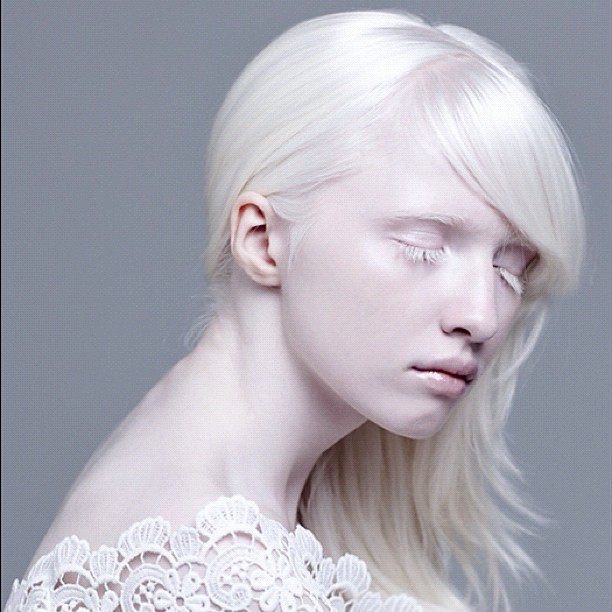 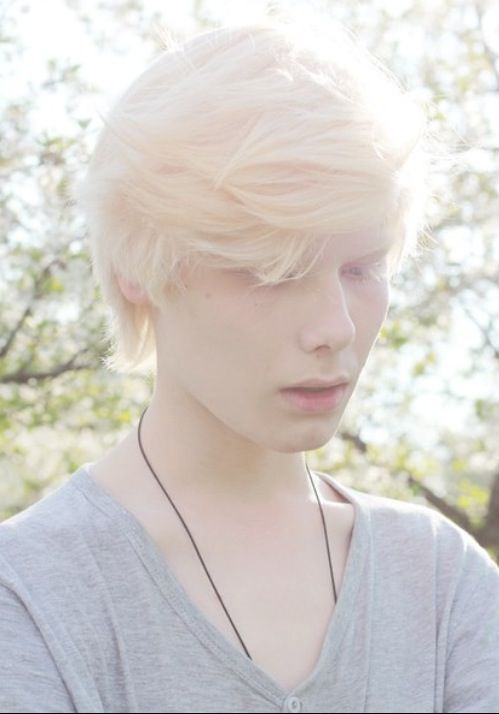 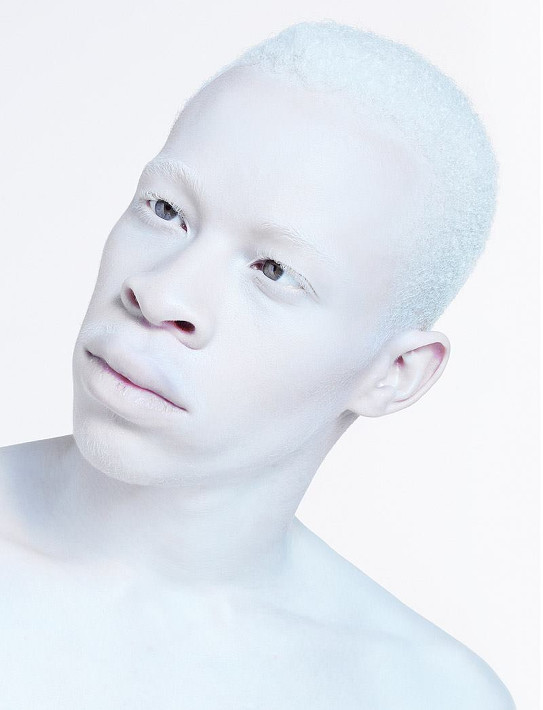 Генные болезни у человека
Гемофилия и дальтонизм – болезни передающиеся по наследству в сцепленном        с Х-хромосомой состоянии.
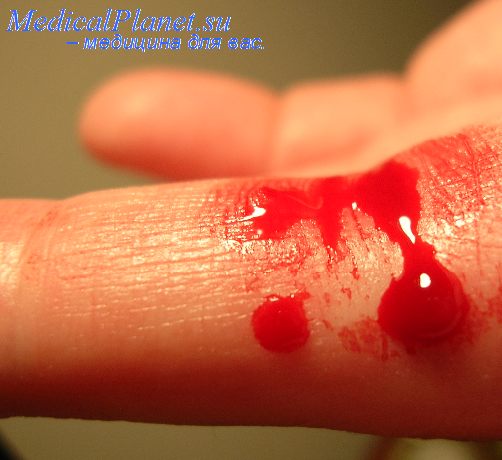 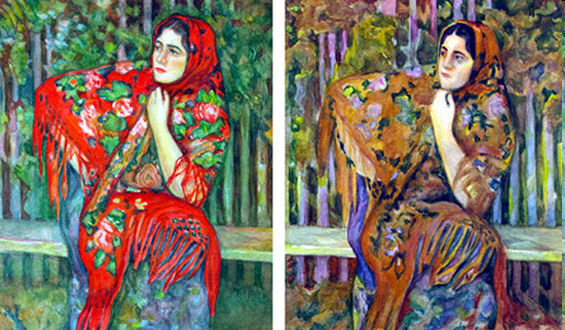 Хромосомные болезни у человека
Использование в медицинской генетике цитогенетического метода позволило установить наличие многих наследственных заболеваний, связанных с изменением числа и строения хромосом.
Наследственные болезни, вызванные изменением числа гомологичных хромосом в кариотипе человека. Наследственные болезни, вызванные изменением числа аутосом, наследуются в состоянии, не сцепленном с полом
Хромосомные болезни у человека
Синдром Дауна.  
Причина болезни является увеличение 21 пары гомологичных  хромосом на одну во время деления, в результате диплоидной набор хромосом у больного равен 47 хромосомам.
Хромосомные болезни у человека
Синдром Дауна  встречается как у мужчин, так и у женщин. Признаки заболевания непропорциональная голова, плоское лицо, маленькие глаза, умственные способности снижены.
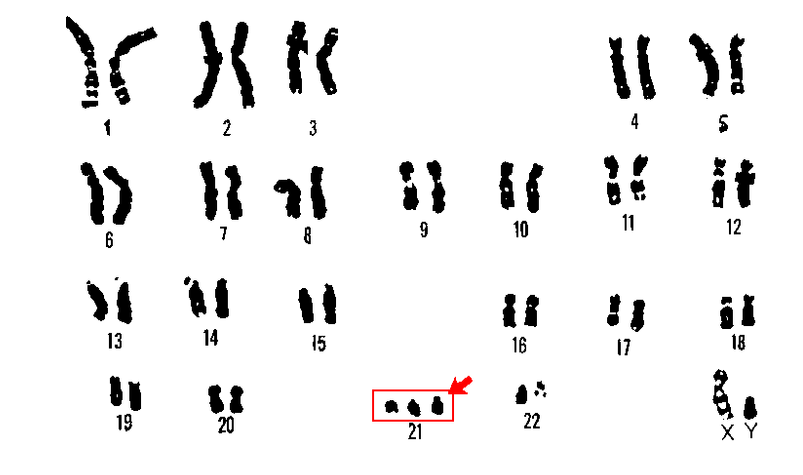 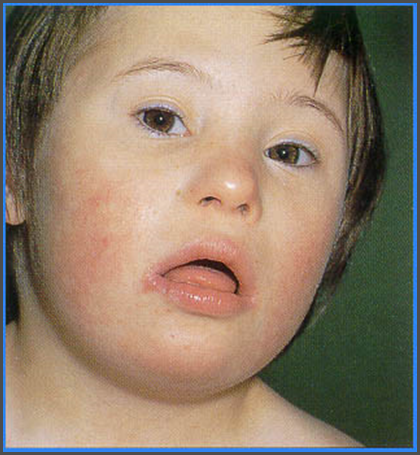 Хромосомные болезни у человека
Синдром Патау.  Патология возникает при не расхождении хромосом при деление в 13 паре.
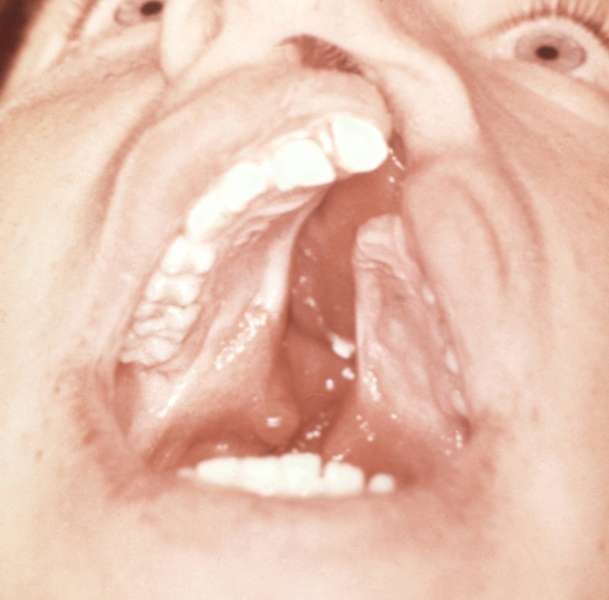 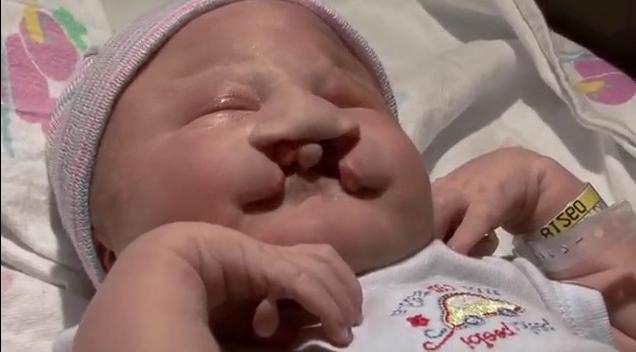 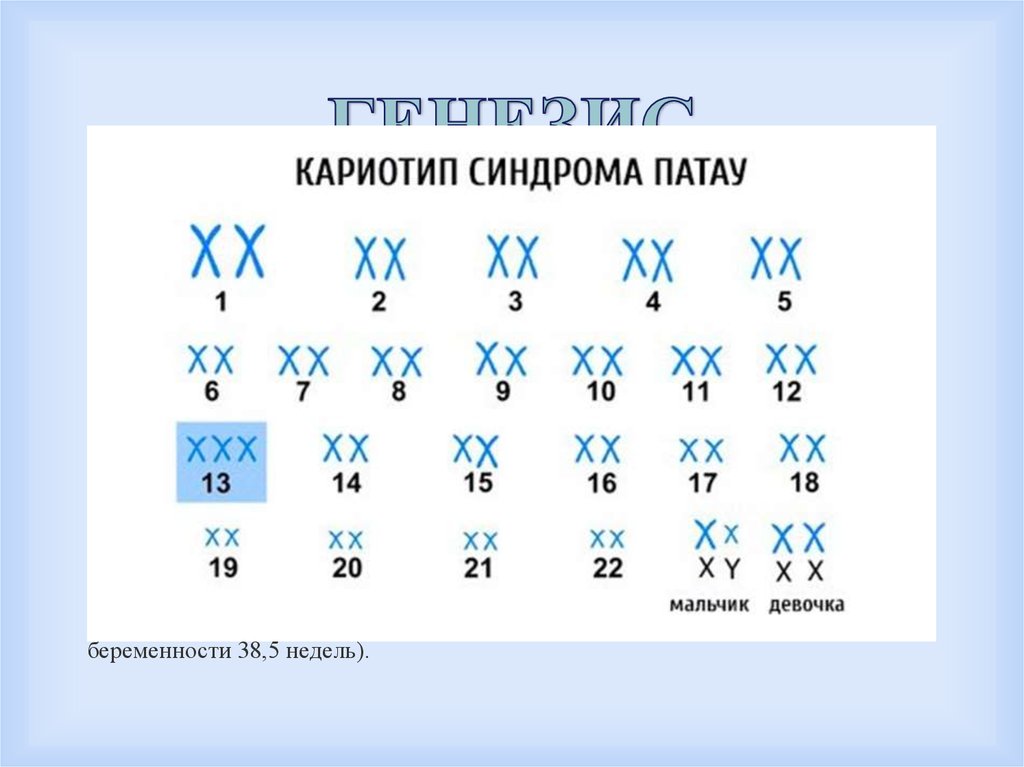 Хромосомные болезни у человека
Возникновение патологии способствует проживание в районах с неблагоприятной экологической ситуацией, близкородственный брак, возраст женщины старше 45 лет, неблагоприятный семейный анамнез.
Хромосомные болезни у человека
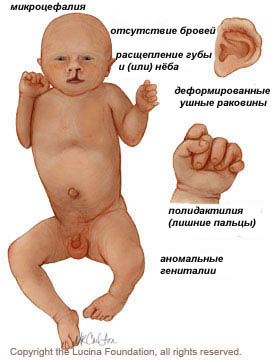 У ребенка имеются деформация черепа и костей, уменьшение окружности черепа, аномальная форма ушных раковин, расщепление неба и губ
Скошенный низкий лоб, полидактилия, уплощенная переносица и широкий нос, деформация лучезапястных суставов, уменьшение глазной щели, аномалия стоп.
Хромосомные болезни у человека
Наблюдается развитие симптомов поражения центральной нервной системы, уменьшение объёмов головного мозга, недоразвитие определённых мозговых элементов. Также наблюдается аномалии формирования и расположения внутренних органов, такие как пороки сердца.
Хромосомные болезни у человека
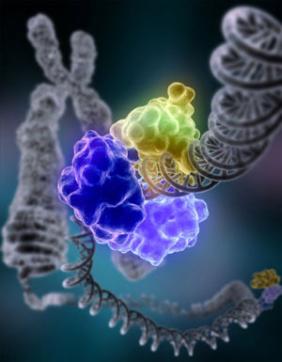 Наследственные болезни, вызванные изменением числа половых хромосом  в кариотипе человека
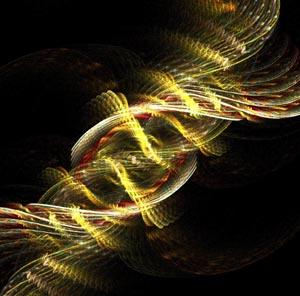 Хромосомные болезни у человека
Синдром Клайнфельтера — у людей с таким заболеванием число половых хромосом может ХХХ               и диплоидный набор хромосом равен 47.
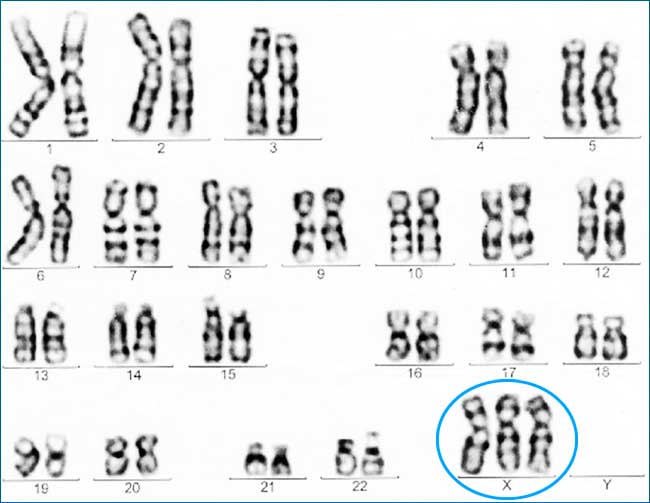 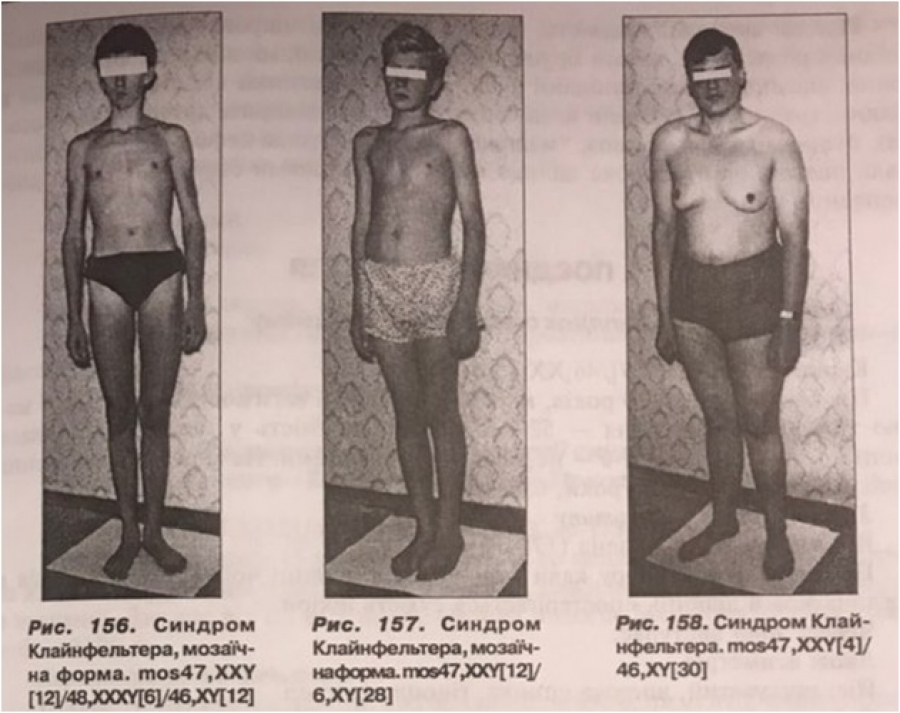 Хромосомные болезни у человека
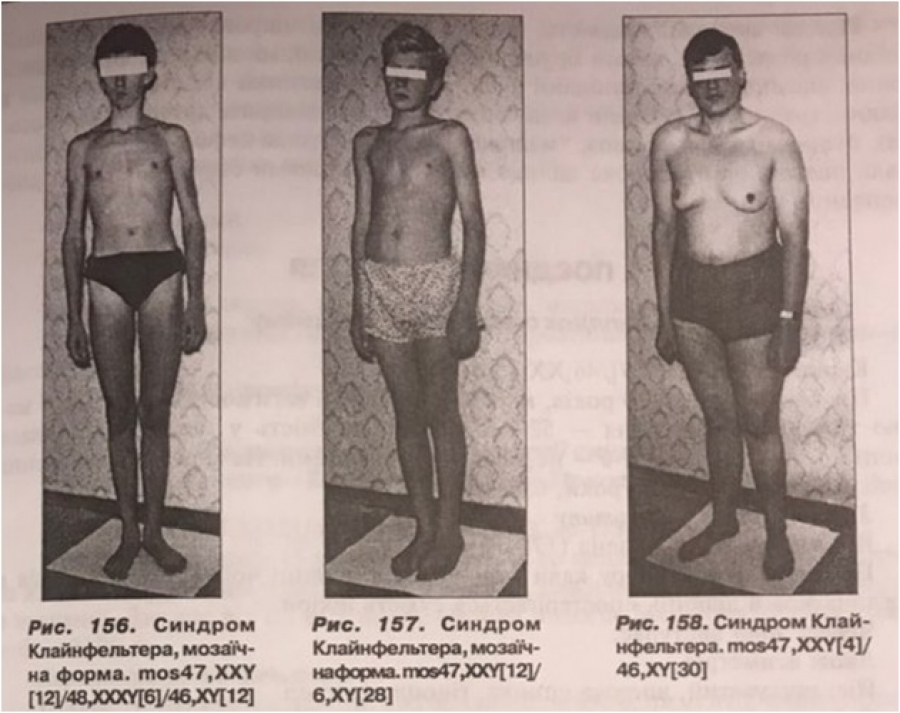 Синдром Клайнфельтера
Обычно руки и ноги больных значительно удлинены, плечи уже таза, строение скелета сходно со скелетом женщины
Нарушается развитие половых желез. С наступлением периода полового созревания наблюдается признаки умственной отсталости.
Хромосомные болезни у человека
Синдром Шершевского Тернера —  встречается у женщин. Число половых хромосом у них уменьшается на одну и становится равен Х0.
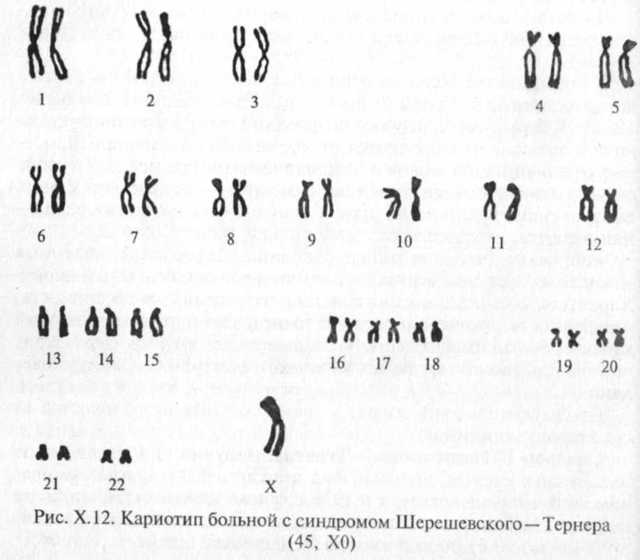 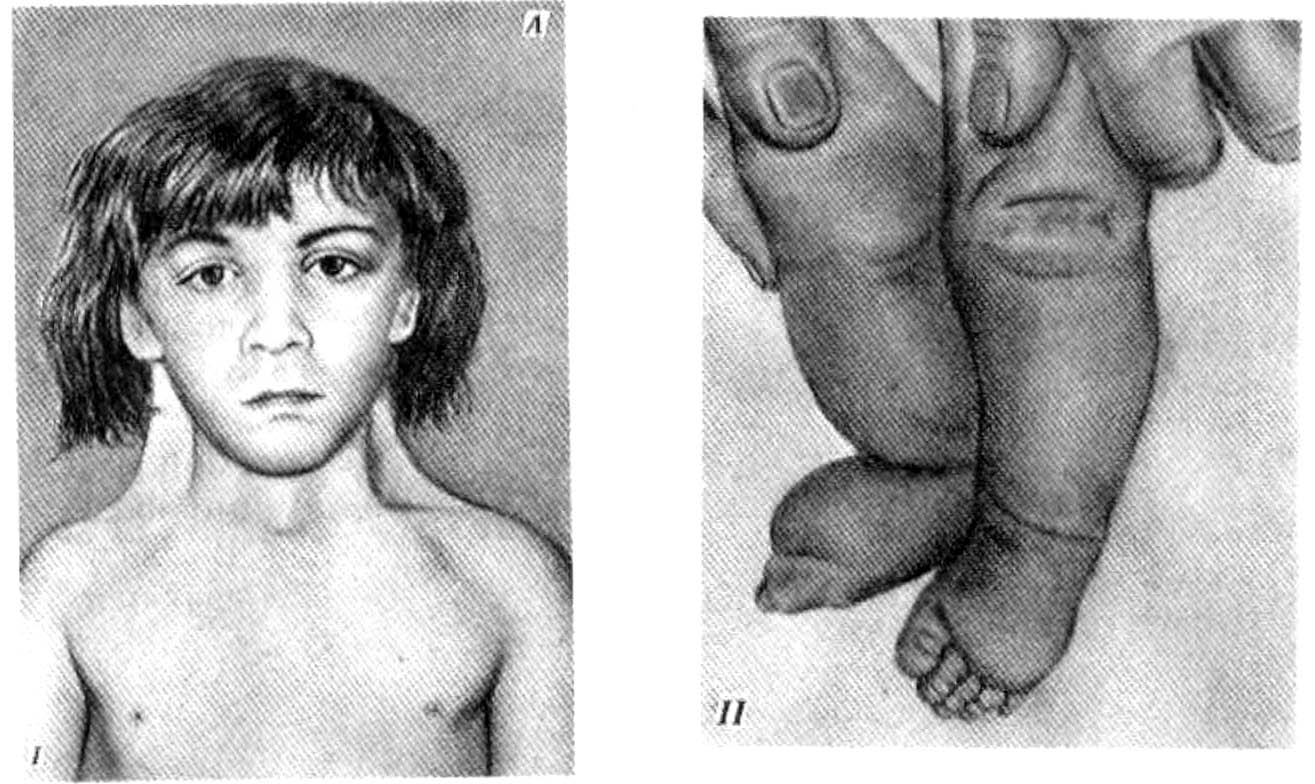 Хромосомные болезни у человека
В результате диплоидный набор хромосом у больных женщин становится равен 45.
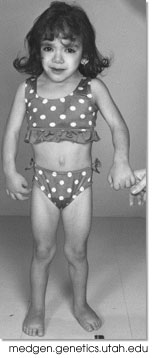 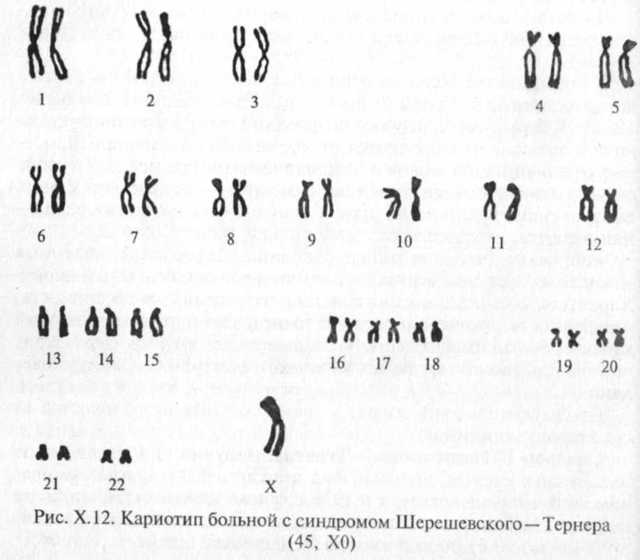 Хромосомные болезни у человека
Синдром Шершевского Тернера

Нарушается развитие 
половых желез. 
С наступлением 
периода полового 
созревания наблюдается 
признаки умственной 
отсталости.
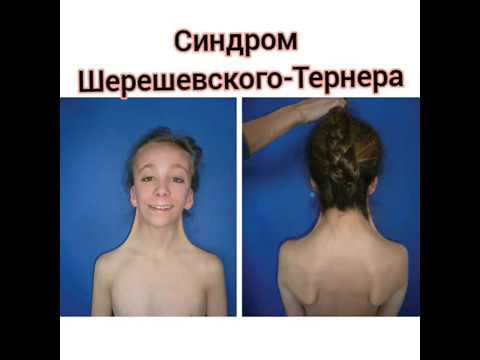 Медика- генетические консультирование
Основным путём предотвращения наследственных заболеваний является их профилактика
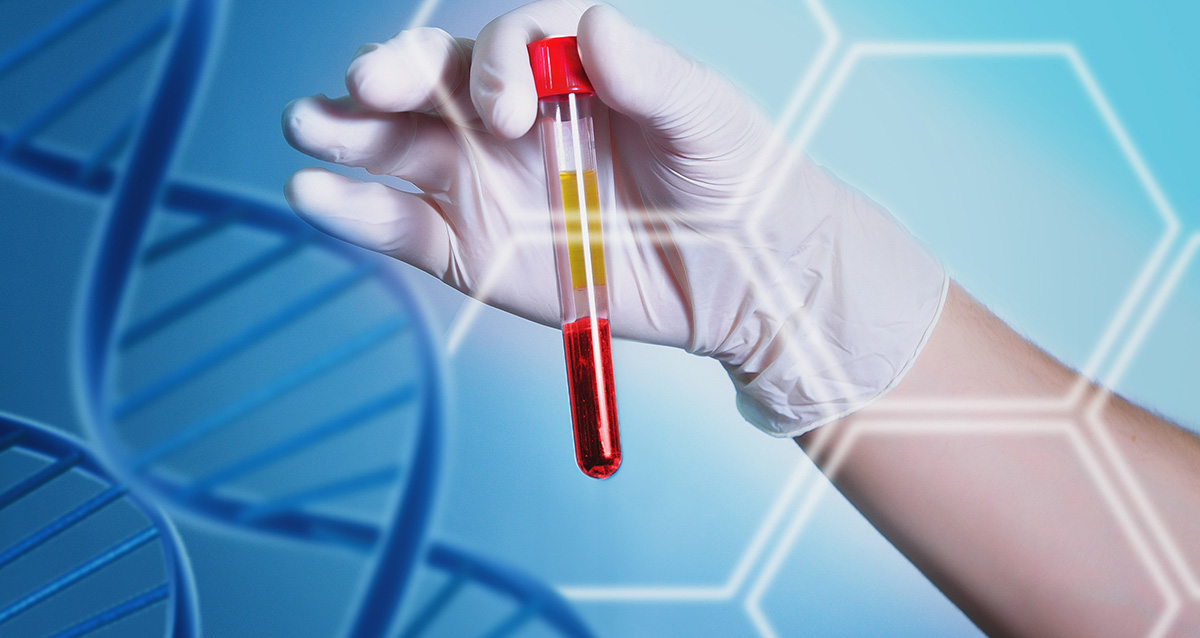 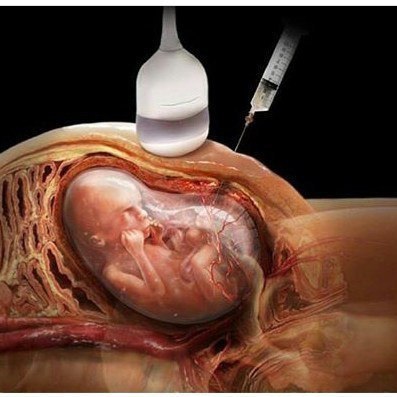 Медика- генетические консультирование
Таким образом, современные тенденции генетики человека — это активное противодействие неблагоприятным факторам, вызывающим наследственные аномалии на основе знания генетических закономерностей.
Медика- генетические консультирование
Основные задачи медико - генетического консультирования: 
Установление точного диагноза наследственного заболевания, которое явилось поводом обращения к генетику;
Определение типа наследования заболевания;
3. Выбор наиболее эффективного способа его профилактики у будущего ребенка
4. Объяснение родителям значения собранной информации для постановки диагноза, медико- генетического прогноза и методов профилактики.
Выводы:
Основным путём предотвращения наследственных заболеваний является их профилактика.
Огромные шаги по изучению наследственности человека уже сделаны, но у генетики еще очень много проблем впереди, и, возможно, кто-то из вас будет находиться среди тех людей, кто сможет решить проблемы медицины и в том числе проблемы медицинской генетики.
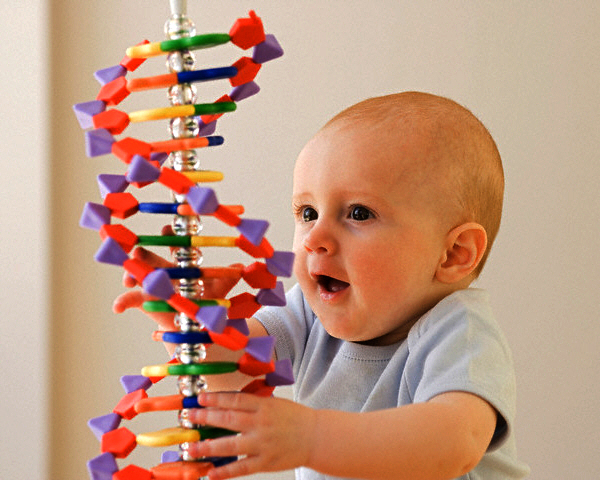 Самостоятельная работа
 Тема № 63: страница 171-174 задание - 1,2,3,4,5,6  (ответить на вопросы письменно в рабочей тетради).